https://www.itei.org.mx/reportes/index.php/menu_principal/consulta_2017_fechaEn la siguiente liga puede consultar el histórico de solicitudes de información de DIF
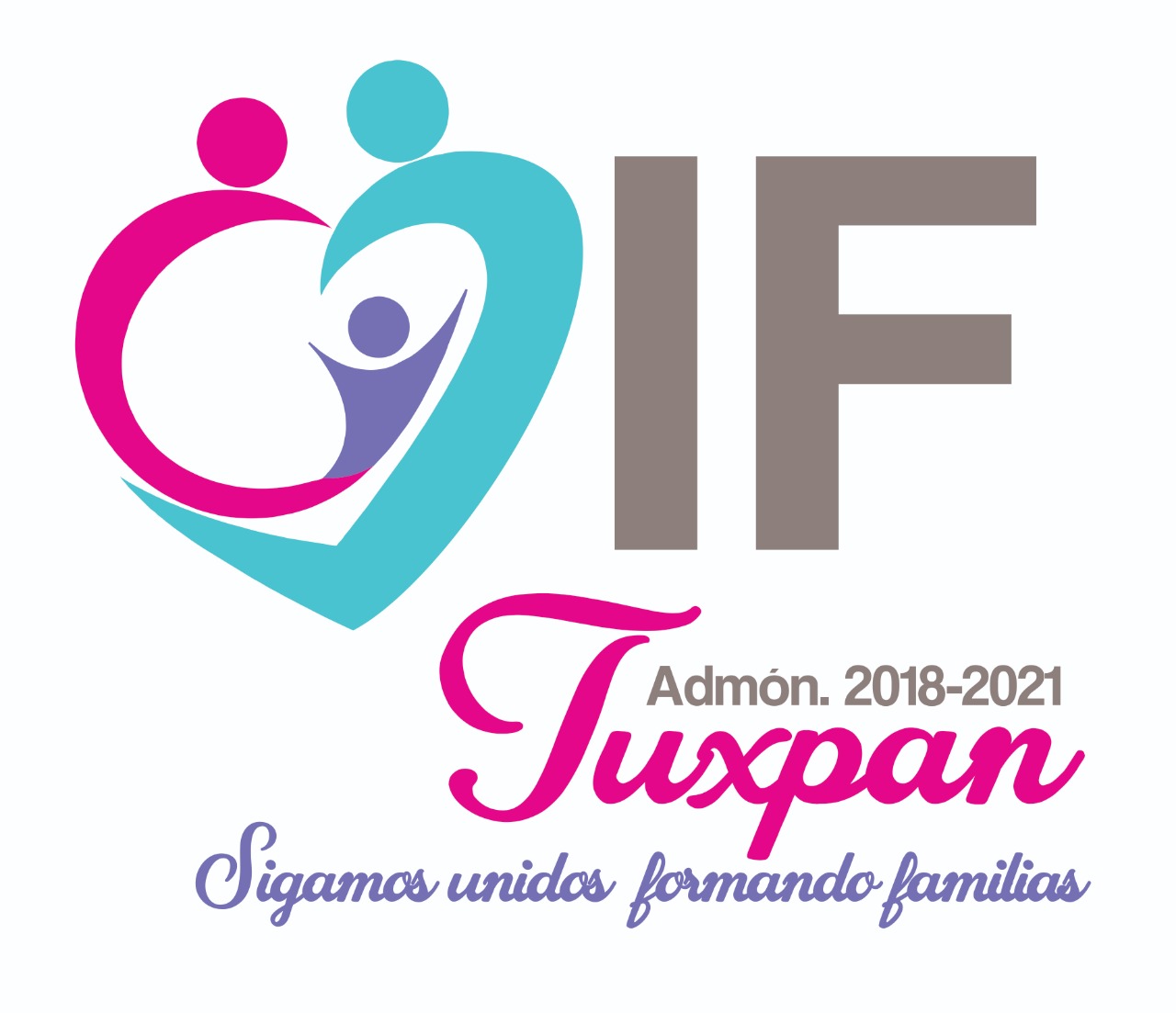